Unterweisungsmodul
Aktuelle Normenänderungen
Revision: 0
19.12.24
In diesem Modul lernen Sie unter anderem
Wesentliche Regelwerksänderungen der:
DIN EN 50110-1 (VDE 0105-1): 2024-11
VDE 0100-540: 2024-06
VDE-AR-N 4100A1: 2024-07
VDE 0411-031: 2024-05
EmpfBS 1201: 2023-08
DGUV-Information 205-041: 2024-02
2
DIN EN 50110-1 (VDE 0105-1): 2024-11
Betrieb von elektrischen Anlagen –
Teil 1: Allgemeine Anforderungen
3
DIN EN 50110-1 (VDE 0105-1)Anwendungsbeginn und Änderungen
Anwendungsbeginn ist der 01.11.2024. 
Für die DIN EN 50110-1 (VDE 0105-1):2014-02 besteht eine Übergangsfrist bis 29.05.2026.

Gegenüber DIN EN 50110-1 (VDE 0105-1):2014-02 wurden folgende Änderungen vorgenommen:
Einführung von Abkürzungen zu den Begriffen für die Verantwortungsrollen;
Verbesserung der Begriffe und Definitionen in Abschnitt 3;
Aufnahme von Regelungen zu Aufsicht und Beaufsichtigung;
Überarbeitung der Gliederung von Abschnitt 5 „Übliche Betriebsvorgänge“;
Überarbeitung von 6.1.1 „Allgemeine Anforderung“;
Überarbeitung von 6.2 „Arbeiten im spannungsfreien Zustand“;
Überarbeitung von 6.3 „Arbeiten unter Spannung“;
Überarbeitung von 6.4 „Arbeiten innerhalb der Annäherungszone“;
Überarbeitung von 6.5 „Arbeiten außerhalb der Annäherungszone;
Übernahme der Tabelle A.1 aus dem informativen Anhang A in den normativen Unterabschnitt 4.11.2 als Tabelle 1;
Ergänzung des Abschnitts A.4 „Aspekte der Ergonomie“ zur Konkretisierung und Herleitung von Schutzabständen;
Einführung einer alphabetischen Liste der definierten Begriffe;
Aktualisierung der Normativen Verweisungen und Literaturhinweise.
4
DIN EN 50110-1 (VDE 0105-1)Begriffsdefinition
Abs. 3.2.1 Anlagenbetreiber (IM, en: installation manager)
Person mit der Gesamtverantwortung für den sicheren Betrieb der elektrischen Anlage, die Regeln und Rahmenbedingungen der Organisation vorgibt. 
In der vorherigen Version EN 50110-1:2013 wurde der Begriff „Anlagenbetreiber“ verwendet.
Diese Person kann der Eigentümer, Unternehmer, Besitzer, eine beauftragte Person oder eine juristische Person, vertreten durch eine natürliche Person, sein.
Erforderlichenfalls können einige mit dieser Verantwortung einhergehende Verpflichtungen auf andere Personen übertragen werden. Bei umfangreichen oder komplexen elektrischen Anlagen kann diese Zuständigkeit auch für Teilanlagen übertragen sein.
5
DIN EN 50110-1 (VDE 0105-1)Begriffsdefinition
Abs. 3.2.2 Anlagenverantwortlicher (OC, en: operation controller)
eine Person, die beauftragt ist, während der Durchführung von Arbeiten die unmittelbare Verantwortung für den sicheren Betrieb der elektrischen Anlage zu tragen.
In der vorherigen Version EN 50110-1:2013 wurde der Begriff „Anlagenverantwortlicher“ verwendet.
Der Anlagenverantwortliche (OC) hat die möglichen Auswirkungen der Arbeiten auf die elektrische Anlage oder die Teile davon, die in seiner Verantwortung stehen sowie die Auswirkungen der elektrischen Anlage auf die Arbeitsstelle und die Arbeitenden Personen (W), zu beurteilen.
Erforderlichenfalls können einige mit dieser Verantwortung einhergehende Verpflichtungen auf andere Personen übertragen werden.
6
DIN EN 50110-1 (VDE 0105-1)Begriffsdefinition
Abs. 3.2.3 Arbeitsverantwortlicher (WC, en: work controller)
eine Person, die beauftragt ist, die unmittelbare Verantwortung für die Durchführung der Arbeit an der Arbeitsstelle zu tragen.
In der vorherigen Version EN 50110-1:2013 wurde der Begriff „Arbeitsverantwortlicher“ verwendet.
Erforderlichenfalls können einige mit dieser Verantwortung einhergehende Verpflichtungen auf andere Personen übertragen werden.

Abs. 3.2.4 Arbeitende Person (W, en: worker)
eine Person, die Arbeiten ausführt
7
DIN EN 50110-1 (VDE 0105-1)Organisation
Abs. 4.3.5 Arbeitende Person (W)
Jede Arbeitende Person (W) trägt die Verantwortung, die mit der Freigabe zur Arbeit erhaltenen Anweisungen einzuhalten und zu bestätigen, dass sie die erhaltenen Anweisungen und die entsprechenden Sicherheitsmaßnahmen des geplanten Arbeitsverfahrens verstanden hat.
Wenn die Situation entsteht, dass Arbeitsabläufe vor Ort nicht klar und plausibel sind oder eine Arbeitende Person (W) irgendwelche Zweifel an der Sicherheit bei Fortsetzung der Arbeit hat, ist die Arbeitende Person (W) verpflichtet, die Arbeit einzustellen, um den Sachverhalt mit dem Arbeitsverantwortlichen (WC) zu klären. Falls erforderlich muss der Arbeitsverantwortliche (WC) den Anlagenverantwortlichen (OC) informieren.
8
DIN EN 50110-1 (VDE 0105-1)Rollen in der Wahrnehmung der Verantwortung
Bild B.1 – Rollen in der Wahrnehmung 
der Verantwortung
Legende:
Rolle a): Anlagenbetreiber (IM)
Rolle b): Anlagenverantwortlicher (OC)
Rolle c): Arbeitsverantwortlicher (WC)
Rolle d): Arbeitende Person (W)
Quelle: DIN EN 50110-1:2024-11
9
DIN EN 50110-1 (VDE 0105-1)Rollen in der Wahrnehmung der Verantwortung
Anwendungsbeispiel für Rollen in der Wahrnehmung der Verantwortung
B.1.2 Privathaushalt
Rolle a): Eigentümer
Rolle b), c) und d): Elektriker (Elektrofachkraft)
B.1.3 Mittelständisches Unternehmen oder Handwerksbetrieb
Rolle a): Eigentümer (z. B. Bäcker als Betreiber der Bäckerei)
Rolle b), c) und d): Elektriker (Elektrofachkraft)
B.1.4 Großindustrie oder Konzern
Rolle a): Unternehmer oder Vorstand eines Unternehmens oder festgelegte Person, die beauftragt ist, die Rolle als Anlagenbetreiber (IM) wahrzunehmen
Rolle b): Benannter Mitarbeiter, der beauftragt ist, die Rolle als Anlagenverantwortlicher (OC) wahrzunehmen
Rolle c): Kolonnenführer oder Teamleiter, der beauftragt ist, die Rolle als Arbeitsverantwortlicher (WC) wahrzunehmen
Rolle d): Arbeitende Person (W) (Mitarbeiter im Arbeitsteam)
10
DIN EN 50110-1 (VDE 0105-1)Arbeitsverfahren
Abs. 6.1.1 Allgemeine Anforderungen
Es wird zwischen vier Arbeitsmethoden unterschieden: 
Arbeiten im spannungsfreien Zustand
Arbeiten unter Spannung
Arbeiten innerhalb der Annäherungszone
Arbeiten außerhalb der Annäherungszone
Quelle: DIN EN 50110-1:2024-11
11
DIN EN 50110-1 (VDE 0105-1)Arbeiten außerhalb der Annäherungszone
Abs. 6.5.1 Allgemeines
Sobald die Arbeiten mit einem Abstand größer DV durchgeführt werden, sind als Mindestvoraussetzung die Vorsichtsmaßnahmen hinsichtlich elektrischer Gefährdungen zu beachten, die allgemein für Bereiche mit freiem öffentlichen Zugang gelten. 
Schutz vor elektrischen Gefährdungen, die mit dem Eindringen in die Annäherungszone verbunden sind, kann durch geeignete Maßnahmen entsprechend den in 6.4.2 gegebenen Beispielen sichergestellt werden.

6.5.2 Besondere Anforderungen für nichtelektrotechnische Arbeiten (z. B. Bauarbeiten) und elektrotechnische Arbeiten
Wurde die Gefahr des Eindringens in die Annäherungszone festgestellt, so ist ein Mindestarbeitsabstand DWV festzulegen und jederzeit und in jeder Situation einzuhalten 
Es wird dringend empfohlen, dass dieser definierte Abstand  DWV  größer ist als  DV.
Erforderlichenfalls – z. B. aufgrund einer veränderten Situation – ist dieser Abstand DWV  während der Arbeit erneut festzulegen.
12
DIN EN 50110-1 (VDE 0105-1)Arbeiten außerhalb der Annäherungszone
6.5.2 Besondere Anforderungen für nichtelektrotechnische Arbeiten (z. B. Bauarbeiten) und elektrotechnische Arbeiten
Anwendungsbeispiele ergänzend zu elektrotechnischen Arbeiten, wie z. B.
Gerüstbau;
Arbeiten mit Hebezeugen, Baumaschinen und Fördermitteln
Montagearbeiten
Transportarbeiten
Anstrich- und Ausbesserungsarbeiten
Bewegen von sonstigen Geräten und Bauhilfsmitteln
Landwirtschaftliche Bewässerung
Ausästarbeiten
Bei Anwendung des Schutzes durch Abstand müssen beim Mindestarbeitsabstand DWV Bewegungen von Leitern und/oder Geräten, wie z. B. ausschwingende Lasten, Trag- und Hebegeräten berücksichtigt werden und dieser ist vom nächstgelegenen Leiter oder blanken, unter Spannung stehenden Teil zu messen.
13
DIN EN 50110-1 (VDE 0105-1)Arbeiten außerhalb der Annäherungszone
6.5.2 Besondere Anforderungen für nichtelektrotechnische Arbeiten (z. B. Bauarbeiten) und elektrotechnische Arbeiten
Der Mindestarbeitsabstand DWV muss zusätzlich berücksichtigen:
die Netz-Nennspannung;
die Art der Arbeit;
die verwendeten Werkzeuge oder Ausrüstungen;
dass beteiligte Personen über keine elektrotechnischen Kenntnisse verfügen.
Bei Freileitungen sind alle möglichen Bewegungen der Leiterseile in Betracht zu ziehen sowie jede Bewegung oder Verlagerung, jedes Ausschwingen, Wegschnellen oder Herunterfallen von Gegenständen, die bei der Arbeit benutzt werden.
14
DIN EN 50110-1 (VDE 0105-1)Arbeiten außerhalb der Annäherungszone
Quelle: R. O. E. GmbH
15
DIN EN 50110-1 (VDE 0105-1)Ermittlung der Schutzabstände
A.2.5 Arbeitsabstand bei Arbeiten unter Spannung
Bei Arbeiten unter Spannung sollte der Arbeitsabstand dem der Normen EN IEC 61472-2 oder EN 61472 entsprechen und zu jeder Zeit und in allen Situationen nicht unterschritten werden.
Für Spannungen bis 72,5 kV wird ein Leitfähigkeitszuschlag F falls zutreffend hinzugefügt und die Gleichung lautet:DA = DU + DE + F  
 
Dabei gilt:
DU elektrischer Abstand
DE ergonomische Abstandsparameter beim Arbeiten unter Spannung
F Leitfähigkeitszuschlag aufgrund der Dimensionen von leitfähigen Teilen
16
DIN EN 50110-1 (VDE 0105-1)Ermittlung der Schutzabstände
Abs. A.2.6 Arbeitsabstände für Arbeiten innerhalb der Annäherungszone unter Spannung stehender Teile 
Für den Mindestarbeitsabstand in der Nähe unter Spannung stehender Teile DWL gilt folgende Gleichung:DWL = DL + E + L   
 
Dabei gilt:
DL die äußere Grenze der Gefahrenzone
E ergonomischer Abstand
L Gesamtabmessung der zu verwendenden Ausrüstung
17
DIN EN 50110-1 (VDE 0105-1)Ermittlung der Schutzabstände
Abs. A.2.7 Arbeitsabstände für Arbeiten außerhalb der Annäherungszone
Der Mindestarbeitsabstand DWV sollte auf der Grundlage der minimalen zulässigen Abstände in der Luft festgelegt werden und ist von DV abzuleiten.
Für diesen Abstand kann die folgende Gleichung verwendet werden:DWV = DV + E + L   
 
Dabei gilt:
DV die äußere Grenze der Annäherungszone
E ergonomischer Abstand
L Gesamtabmessung der zu verwendenden Ausrüstung
 
Wenn die Arbeit mit einem größeren Abstand als DV ausgeführt wird, kann der ergonomische Abstand in den meisten Fällen vernachlässigt werden, wenn der Abstand zum unter Spannung stehenden blanken Teil groß ist.
18
VDE 0100-540: 2024-06
Errichten von Niederspannungsanlagen –
Teil 5-54: Auswahl und Errichtung elektrischer Betriebsmittel – 
Erdungsanlagen und Schutzleiter
19
VDE 0100-540: 2024-06Anwendungsbeginn und Änderungen
Anwendungsbeginn ist der 01.06.2024. 
Für DIN VDE 0100-540 (VDE 0100-540):2012-06 besteht eine Übergangsfrist bis 25.11.2025.

Gegenüber DIN VDE 0100-540 (VDE 0100-540):2012-06 wurden folgende wesentliche Änderungen vorgenommen:
Festlegung einer eindeutigen Abgrenzung zwischen Funktionserdung und Schutzerdung;
Aufnahme zusätzlicher Anforderungen an Funktionserdung und Funktionspotentialausgleich für Anlagen der Informationstechnik und Kommunikationseinrichtungen (IuK).
20
VDE 0100-540: 2024-06Abgrenzung zwischen Funktionserdung und Schutzerdung
Funktionserdung
Wird eine Verbindung der Funktionserdung unterbrochen, so beeinträchtigt dies weder den Schutz noch die für die elektrische Sicherheit vorgesehene Schutzmaßnahme oder Schutzvorkehrung. Deshalb bezieht sich seine Anwendung hauptsächlich auf:
Kommunikation;
Messung und
EMV hinsichtlich abgestrahlter Störungen und leitungsgebundener hochfrequenter Störungen.

Schutzerdung
Wird eine Verbindung der Schutzerdung unterbrochen, so beeinträchtigt dies den Schutz oder die für die elektrische Sicherheit vorgesehene Schutzmaßnahme oder Schutzvorkehrung.
21
VDE 0100-540: 2024-06Anforderungen an Funktionserdung und Funktionspotentialausgleich
545.1.1 Allgemeines
Der Funktionspotentialausgleich kann bestehen aus
Funktionserdungsleiter(n),
Funktionspotentialausgleichsleiter(n),
einer Hauptfunktionserdungsklemme/Hauptfunktionserdungsschiene.
Ist die Funktionspotentialausgleichsanlage nicht örtlich mit dem Schutzpotentialausgleich verbunden, müssen die Funktionspotentialausgleichsleiter
isoliert und
getrennt zum Schutzleiter verlegt werden, und
dürfen nur einmal mit der Haupterdungsklemme/Haupterdungsschiene verbunden werden.
Der Querschnitt jedes Funktionspotentialausgleichsleiters bzw. Funktionserdungsleiters muss allen mechanischen und thermischen Beanspruchungen, die durch die zu erwarteten betriebsbedingten Ströme verursacht werden, standhalten. Diese Ströme müssen für jede Anlage der Informationstechnik und Kommunikationseinrichtungen (ICT)N12 nach Herstellerangaben oder gegebenenfalls messtechnisch ermittelt werden.
22
VDE 0100-540: 2024-06Anforderungen an Funktionserdung und Funktionspotentialausgleich
545.1.2 Mindestquerschnitt
Sofern keine Anforderungen, beispielsweise seitens Betriebsmittelhersteller, vorliegen, gelten für Funktionserdungsleiter und Funktionspotentialausgleichsleiter folgende Mindestquerschnitte:
2,5 mm2 Cu oder 16 mm2 Al, wenn Schutz gegen mechanische Beschädigung vorgesehen ist,
4 mm2 Cu oder 16 mm2 Al, wenn Schutz gegen mechanische Beschädigung nicht vorgesehen ist.

545.1.3 Kennzeichnung
Ein Funktionserdungsleiter muss nach DIN EN IEC 60445 (VDE 0197) gekennzeichnet sein durch:
die alphanumerische Benennung FE, oder
die Farbe Pink zumindest an den Leiterenden und Anschlusspunkten, oder
das graphisches Symbol nach IEC 60417-5018:2011-07.
Ein Funktionspotentialausgleichsleiter muss gekennzeichnet sein durch:
die alphanumerische Benennung FB, oder
durch das graphisches Symbol nach IEC 60417-5020:2002-10.
23
VDE-AR-N 4100/A1: 2024-07
Technische Regeln für den Anschluss von Kundenanlagen an das Niederspannungsnetz und deren Betrieb (TAR Niederspannung); Änderung A1
24
VDE-AR-N 4100/A1Anwendungsbeginn und Inhalt
Anwendungsbeginn ist der 01.07.2024. 
Vorausgegangener VDE-Anwendungsregel-Entwurf: E VDE-AR-N 4100/A1:2022-06.

Inhalt:
5.4 Netzrückwirkungen 
5.4.1 Allgemeines 
5.4.2 Bewertung einzelner Geräte 
5.4.3 Bewertung von Kundenanlagen mit Geräten, deren Anschluss an bestimmte Bedingungen geknüpft ist 
5.4.4 Bewertungskriterien und Grenzwerte für Kundenanlagen 
11 Auswahl von Schutzmaßnahmen 
11.1 Allgemeines
25
VDE-AR-N 4100/A1Allgemeines
Abs. 5.4.1 Anmerkungen
Die elektrischen Betriebsmittel einer Kundenanlage sind so zu planen, zu bauen und zu betreiben, dass Rückwirkungen auf das Niederspannungsnetz des Netzbetreibers oder andere Kundenanlagen bzw. Anschlussnutzeranlagen auf ein zulässiges Maß begrenzt werden. Die Beurteilung von Netzrückwirkungen erfolgt grundsätzlich am Netzverknüpfungspunkt.
26
VDE-AR-N 4100/A1 Flussdiagramm zur Ermittlung des Bewertungsverfahren
5.4.4.4.2 Vereinfachte Bewertung für Oberschwingungen, Zwischenharmonische und Supraharmonische
Eine vereinfachte Bewertung für eine Kundenanlage kann bei Einhaltung folgender Bedingungen erfolgen:
Kurzschlussleistungsverhältnis > 120 und THDi < 15% (Anschluss ohne weitere Bewertung) oder
alle Geräte haben einen Bemessungsstrom < 75 A, halten die harmonisierten Normen DIN EN IEC 61000-3-2 (VDE 0838-2) bzw. DIN EN 61000-3-12 (VDE 0838-12) ein und die Summenleistung der oberschwingungsemittierenden Geräte ist < 64 kVA (nach 5.4.2.1) oder
nur ein Gerät > 75 A, in einer Kundenanlage mit einer Summe der Bemessungsströme der oberschwingungsemittierenden Zusatzgeräte von ≤ 16 A nach Tabelle 1 und Gleichung (1) bzw. als dreiphasiges symmetrischen Gerät mit Diodengleichrichter nach Tabelle 2 (nach 5.4.2.2)
Quelle: VDE-AR-N 4100/A1:2024-07
27
VDE-AR-N 4100/A1 Flussdiagramm zur Ermittlung des Bewertungsverfahren
5.4.4.4.3 Ausführliche Bewertung für Oberschwingungen, Zwischenharmonische und Supraharmonische
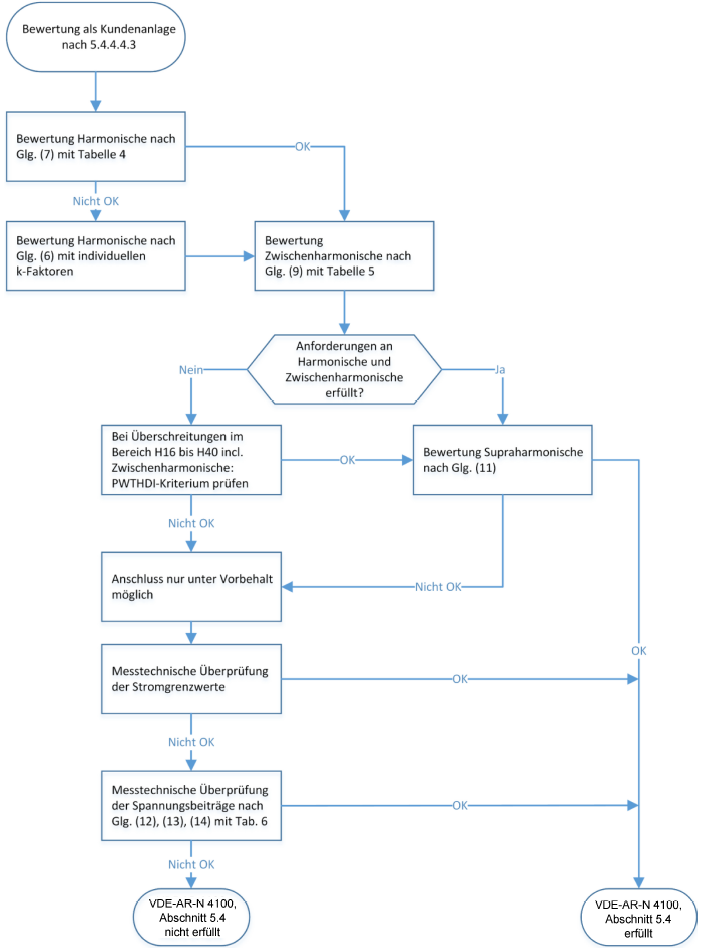 Quelle: VDE-AR-N 4100/A1:2024-07
28
VDE 0411-031: 2024-05
Sicherheitsbestimmungen für elektrische Mess-, Steuer-, Regel- und
Laborgeräte – 
Teil 031: Sicherheitsbestimmungen für handgehaltenes und handgeführtes Messzubehör zum elektrischen Messen und Prüfen
29
VDE 0411-031Anwendungsbeginn und Änderungen
Anwendungsbeginn ist der 01..2024. 
Für DIN EN 61010-031 (VDE 0411-031):2023-02 besteht eine Übergangsfrist bis 2026-03-06.

Gegenüber DIN EN 61010-031 (VDE 0411-031):2023-02 wurden folgende wesentliche Änderungen vorgenommen:
Abschnitt 1 wurde grundlegend überarbeitet, allgemeine Informationen nach Abschnitt 4 verlagert, die nachfolgenden Abschnitte neu nummeriert und der frühere Abschnitt 9 ist entfallen;
die normativen Verweisungen wurden datiert und neue aufgenommen;
Abschnitt 3: Die Quellenangaben von Begriffen wurden aktualisiert, soweit erforderlich;
3.1.4: die Definition der KONTAKTSPITZE wurde geändert;
in 4.1 wird nicht mehr zwischen Hochspannungs- und Niederspannungs-Messzubehör unterschieden, Typ-C-Messzubehör und Typ-B-Messzubehör wurden zusammengefasst;
in 4.1 d) wurden „Kelvin-Sonden“ als neuer Typ E in die Liste des Messzubehörs und ein neues Bild 5 aufgenommen;
30
VDE 0411-031Anwendungsbeginn und Änderungen
Gegenüber DIN EN 61010-031 (VDE 0411-031):2023-02 wurden folgende wesentliche Änderungen vorgenommen:
in 4.1 e) wurde Messzubehör für Spannungsmessungen ohne elektrische Verbindungen als neuer Typ F in die Liste des Messzubehörs und ein neues Bild 6 aufgenommen;
in 4.2.1 wird die Ausbreitung von Feuer nicht länger als GEFÄHRDUNG angesehen;
die Unterabschnitte 4.4.2.5 und 4.4.4.3 wurden gestrichen;
in 5.4.4.1 werden ABSTÄNDE und Impedanzen betrachtet;
in 6.1.1 werden abnehmbare KONTAKTSPITZEN, die eine Kennzeichnung aufweisen, erlaubt;
6.1.5: die Spannungskennzeichnung für MESSKATEGORIEN bezieht sich auf Wechselspannung gegen Nullleiter oder Gleichspannung, nicht auf die Spannung gegen Erde;
7.4.2: die Anforderungen für nicht verbundene VERBINDUNGSSTÜCKE wurden geändert:
Tabelle 2 wurde geändert und ergänzt,
ein Berechnungsverfahren für die LUFTSTRECKEN von VERBINDERN über 20 kV wurde aufgenommen,
KRIECHSTRECKEN wurden an LUFTSTRECKEN angeglichen;
31
VDE 0411-031Anwendungsbeginn und Änderungen
Gegenüber DIN EN 61010-031 (VDE 0411-031):2023-02 wurden folgende wesentliche Änderungen vorgenommen:
7.4.3.1 und 7.4.3.5: Anforderungen für KONTAKTSPITZEN mit Schutzart IP2X und zurückziehbarer Isolierhülse wurden aufgenommen;
7.4.3.2: KONTAKTSPITZEN sind jetzt auch für berührungslose Sonden anwendbar;
7.5 (früher 6.5) wurde neu gegliedert (diverse redaktionelle Änderungen);
7.5.2.3.2: die Werte von Tabelle 5 wurden neu berechnet;
7.6.2: Spannungsprüfungen von LUFTSTRECKEN werden ohne Feuchte-Vorkonditionierung durchgeführt;
die Vorbehandlungen für Beständigkeitsprüfungen wurden aus Abschnitt 10 gestrichen und nach 9.2 verlagert;
11.1 wurde gestrichen;
13.2: es wurde eine Ausnahme für die Montage von Sonden des Typs E hinzugefügt, abnehmbare KONTAKTSPITZEN, die eine Kennzeichnung aufweisen, werden erlaubt;
Anhang F: Bild F.1 wurde überarbeitet;
der neue Anhang G zur Bestimmung der LUFTSTRECKEN für Tabelle 2 wurde hinzugefügt;
der neue Anhang H zur Leiter-Nulleiter-Spannung in üblichen Netzsystemen wurde hinzugefügt;
die Verweisungen wurden aktualisiert.
32
VDE 0411-031Anwendungsbereich
1 Anwendungsbereich
Dieser Teil von IEC 61010 legt Sicherheitsanforderungen für handgehaltenes und handbedientes Messzubehör für elektrische Mess-, Steuer-, Regel- und Laborgeräte sowie dessen Zubehörteile fest. Dieses Messzubehör dient für den direkten oder berührungslosen elektrischen Anschluss eines Bauteils an ein elektrisches Prüf- und Messgerät. Es kann fester Bestandteil des Messgeräts sein oder anschließbares Zubehör.
Diese Sicherheitsgruppennorm konzentriert sich auf wesentliche Sicherheitsanforderungen und ist primär dazu bestimmt, als Produktsicherheitsnorm für die in ihren Anwendungsbereich fallenden Produkte verwendet zu werden, sie ist aber auch dazu bestimmt, von Technischen Komitees bei der Erstellung von Publikationen zu Produkten verwendet zu werden, die ähnlich denen im Anwendungsbereich dieser Sicherheitsgrundnorm fallenden sind, entsprechend den in IEC Guide 104 und ISO/IEC Guide 51 niedergelegten Prinzipien.
Eine der Verantwortlichkeiten eines Technischen Komitees ist, wenn immer anwendbar, bei der Erstellung von Publikationen Gebrauch von Sicherheitsgrund- und Sicherheitsgruppennormen zu machen.
33
VDE 0411-031Teile und Zubehör
3.1.4 KONTAKTSPITZE (en PROBE TIP)
Teil eines Messzubehörs oder Zubehör, das eine direkte Verbindung zu dem zu prüfenden oder zu messenden Punkt berühren kann
34
VDE 0411-031Messzubehör für Spannungsmessungen ohne elektrische Verbindungen
4.1 Messzubehör-Typen
Typ F: Messzubehör zur berührungslosen Prüfung und Messung von Wechselspannungen. 
Dieses Messzubehör ist für den Einsatz an nicht isolierten Leitern ohne elektrischen Kontakt bestimmt (siehe Bild 6 – Beispiele für Typ-F-Messzubehör)
Quelle: DIN EN IEC 61010-031 (VDE 0411-031):2024-05
35
VDE 0411-031Messkategorien
Bild F.1 Legende
überirdische oder unterirdische Niederspannungsversorgung
Service-Sicherung
Stromzähler
Hauptleistungsschalter oder Trennschalter
Photovoltaikmodul
Wechselrichter
Leistungsschalter
Messgerät der Stromerzeugung
Verteilerkasten
Lichtschalter
Beleuchtung
Anschlusskasten
Bereich der Leitungsführung
Steckdosen-Auslass
Lampe mit Stecker
Haushaltsgerät, tragbare Werkzeuge
Quelle: DIN EN IEC 61010-031 (VDE 0411-031):2024-05
36
EmpfBS 1201: 2023-08
Leitfaden zur Umsetzung von Prüfanforderungen nach verschiedenen Rechtsvorschriften
37
EmpfBS 1201Anwendungsbereich
Anwendungsbereich
Diese Empfehlung richtet sich an Arbeitgeber, die an Arbeitsmitteln Prüfungen nach BetrSichV und zusätzlich nach anderen Rechtsvorschriften weitere Prüfungen durchzuführen haben.
Sie gibt Hinweise dazu, wie diese Prüfungen inhaltlich und organisatorisch so gestaltet und miteinander kombiniert werden können, dass sich der Gesamtaufwand für die Prüfungen reduziert.
Hinweis: Einzelheiten zu den erforderlichen Prüfungen nach BetrSichV können TRBS 1201 „Prüfungen und Kontrollen von Arbeitsmitteln und überwachungsbedürftigen Anlagen“ und den Folgeteilen in ihrer jeweils gültigen Fassung entnommen werden.
38
EmpfBS 1201Optimierung des Gesamtaufwands für Prüfungen
Abs. 3 Möglichkeiten zur Optimierung des Gesamtaufwands für Prüfungen
Neben den Prüfpflichten nach BetrSichV können für Arbeitsmittel oder Teile von Arbeitsmitteln ggf. solche nach anderen Rechtsvorschriften bestehen. Daher ist zu ermitteln, welche Prüfungen an einem Arbeitsmittel vorgenommen werden müssen.
Wenn zusätzliche Prüfanforderungen nach weiteren Rechtsvorschriften bestehen, ergeben sich ggf. Möglichkeiten zur Optimierung des Gesamtaufwands für die Prüfungen beispielsweise, wenn 
identische Prüfinhalte zusammengefasst oder übernommen werden (siehe hierzu Abschnitt 4),
mehrere Prüfungen von einer Person durchgeführt werden, die über die nach den unterschiedlichen Rechtsvorschriften erforderlichen Qualifikationen verfügt (siehe hierzu Abschnitt 4.5),
Prüffristen so synchronisiert werden, dass 
Arbeitsmittel zur Durchführung mehrerer Prüfungen nur einmalig außer Betrieb genommen oder zu einer geeigneten Prüfstelle transportiert werden müssen oder
unterschiedliche Prüffristen an einer zentralen Stelle koordiniert werden,
die Organisation und die Dokumentation von Prüfungen zusammengeführt wird.
Damit der Gesamtaufwand für die durchzuführenden Prüfungen optimiert werden kann, ist es erforderlich, dass für alle zur Anwendung kommenden Rechtsvorschriften die jeweils zutreffenden Prüfanforderungen ermittelt und die Anforderungen an die zu prüfenden Objekte festgelegt sind.
Eine beispielhafte Übersicht über Prüfungen aus ausgewählten Rechtsvorschriften ist in Anlage 1 enthalten.
39
DGUV-Information 205-041: 2024-02
Brandschutz beim Umgang mit Lithium-Ionen-Batterien
40
DGUV-Information 205-041Lithium-Ionen-Batterien (LIB)
LIB werden in primäre und sekundäre Batterien eingeteilt. 
Primärbatterien sind nicht wiederaufladbar. Sie werden z. B. als Knopfzellen oder Blockzellen in Rauchmeldern, Hörgeräten und elektronischen Geräten eingesetzt.
Akkumulatoren auf Lithium-Ionen-Basis werden im Sprachgebrauch Lithium-Ionen-Akkus genannt. Sie zählen zu den Sekundärbatterien, da sie wiederaufladbar sind. Sie werden im gewerblichen Gebrauch in vielen verschiedenen Produkten und Anlagen eingesetzt. Das Spektrum reicht von Mobiltelefonen, Computern und mobilen Werkzeugen/Maschinen über E-Bikes, Kraftfahrzeuge und Flurförderzeuge bis hin zu Lithium-Ionen-Großspeichern.
41
DGUV-Information 205-041Vor- und Nachteile von LIB
Vorteile
wiederaufladbar
hoher Energiegehalt
geringes Gewicht
hoher Wirkungsgrad (95%)
kein Batterieträgheitseffekt (Memory-Effekt)
geringe Selbstentladung
lange Lebensdauer, viele Ladezyklen
schnelle Aufladung
Nachteile
Erhitzung bei zu hohen Lade- oder Entladeströmen (Mögliche Folgen: „Thermal Runaway“ „Thermal Propagation“)
Verwendung bei niedrigen Temperaturen kann stark eingeschränkt sein (möglicher Einsatzbereich zwischen −20 °C und +70 °C je nach Zelltyp).
Absinken der Lebensdauer auch bei Nicht-Benutzung
Tiefentladungen führen zu einer irreversiblen Schädigung.
42
DGUV-Information 205-041Aufbau von LIB
Quelle: DGUV-Information 205-041
43
DGUV-Information 205-041Verwendung von LIB
Bei bestimmungsgemäßer Verwendung sind LIB sicher. Problematisch ist jedoch die Brandgefährdung, die von beschädigten oder defekten LIB ausgehen kann. Ursache für einen Brand ist in der Regel unsachgemäße Handhabung dieser Batterien.
Folgende Gefährdungen können bei LIB auftreten:
Brandgefährdungen, insbesondere durch Erwärmung, Kurzschluss, Überladung, Tiefentladung oder eine sekundäre Gefährdung durch Brandausbreitung (z. B. wegfliegende heiße Gehäuseteile)
mechanische Gefährdungen durch zerberstende Gehäuseteile von LIB als Folge eines Brandes
Gefährdungen durch Gefahrstoffe, die bei beschädigten LIB austreten können (Elektrolyt, Gefahrstoffe im Brandrauch). Die zusätzlich als Staub bzw. Partikel austretenden Batteriebestandteile enthalten zum Teil krebserzeugende Gefahrstoffe wie z. B. Nickel, Cobalt und deren Verbindungen.
elektrische Gefährdungen, z. B. durch elektrische Körperdurchströmung oder nicht abschaltbare Spannung in den LIB
Explosionsgefahr. Durch das Abblasen von brennbaren Elektrolyt dämpfen kann es außerhalb der LIB zur Bildung eines zündfähigen Dampf- bzw. Gas/Luft-Gemisches und da her (auch im Freien) zu Stichflammenbildung bis hin zu einer Durchzündung kommen. Sammeln sich die austretenden Dämpfe und Gase (auch Ventinggase genannt) in einem schlecht belüfteten, geschlossenen Raum, muss mit der Bildung einer gefährlichen explosionsfähigen Atmosphäre gerechnet werden.
44
DGUV-Information 205-041Ursachen für Gefährdungen und deren Auswirkungen
Quelle: DGUV-Information 205-041
45
DGUV-Information 205-041Gefährdungsbeurteilung bei der Verwendung von LIB
Nach dem S-T-O-P-Prinzip ist Folgendes zu prüfen:
S – Substitution: Ist es notwendig Lithium-Ionen-Zellen zu verwenden oder können für die fragliche Anwendung andere Zellchemietypen, die sicherer sind, zum Einsatz kommen?
T – Technische Schutzmaßnahmen: Welche technischen Maßnahmen können getroffen werden, um bei einem Brand von LIB die Beschäftigten aber auch das Gebäude und die Umgebung zu schützen? Dies können bauliche Maßnahmen, aber auch technische Lösungen sein, um eine Brandausbreitung zu verhindern. Als weitergehende technische Schutzmaßnahme kann ein geringer Ladezustand der LIB angesehen werden.
O – Organisatorische Schutzmaßnahmen: Welche organisatorischen Schutzmaßnahmen erhöhen die Sicherheit beim Umgang mit LIB? Zu den Maßnahmen gehören die Durchführung einer Gefährdungsbeurteilung zur Verwendung von LIB im Unternehmen sowie die Unterweisung der Beschäftigten im sicheren Umgang mit LIB anhand der Betriebsanweisung. Dazu gehört auch die Festlegung des Ortes/Bereiches, wo der Ladevorgang der LIB stattfindet. Eine weitere organisatorische Maßnahme ist die Begrenzung der vorhandenen LIB auf bestimmte Bereiche und Mengen.
46
DGUV-Information 205-041Gefährdungsbeurteilung bei der Verwendung von LIB
Nach dem S-T-O-P-Prinzip ist Folgendes zu prüfen:
P – Persönliche Schutzmaßnahmen: Welche persönlichen Schutzmaßnahmen sind festzulegen, wenn technische Schutzmaßnahmen nicht ausreichend sind? In der Gefährdungsbeurteilung ist zu ermitteln, welche persönlichen Schutzmaßnahmen für alle Tätigkeiten im Unternehmen, bei denen LIB verwendet werden, zu verwenden sind.

Hinweise zur PSA bei der Montage von LIB:
Bei der Montage oder Demontage von LIB ist zu beachten, dass diese unter Spannung stehen und somit ein Arbeiten unter Spannung entsprechend DGUV Vorschrift 3 bzw. 4 „Elektrische Anlagen und Betriebsmittel“ stattfindet. Gemäß DGUV Regel 103-011 „Arbeiten unter Spannung an elektrischen Anlagen und Betriebsmitteln“ sind solche Arbeiten mit entsprechender Ausrüstung (Gesichtsschutz) und entsprechendem Werkzeug durchzuführen.
47
Was Sie jetzt wissen sollten
Wesentliche Regelwerksänderungen der:
DIN EN 50110-1 (VDE 0105-1): 2024-11
VDE 0100-540: 2024-06
VDE-AR-N 4100A1: 2024-07
VDE 0411-031: 2024-05
EmpfBS 1201: 2023-08
DGUV-Information 205-041: 2024-02
48